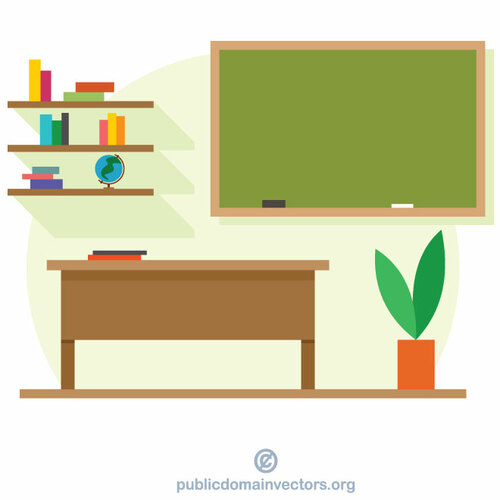 Escape room
Greece
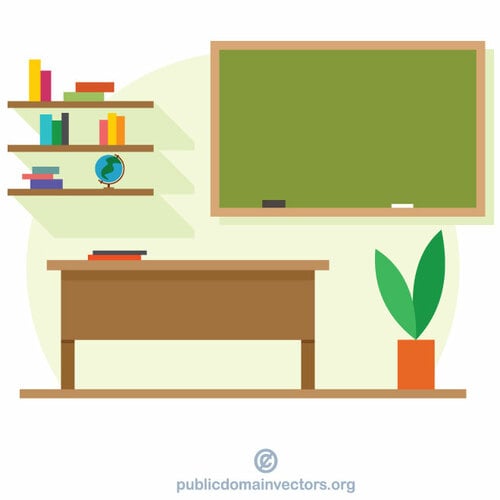 Press any key
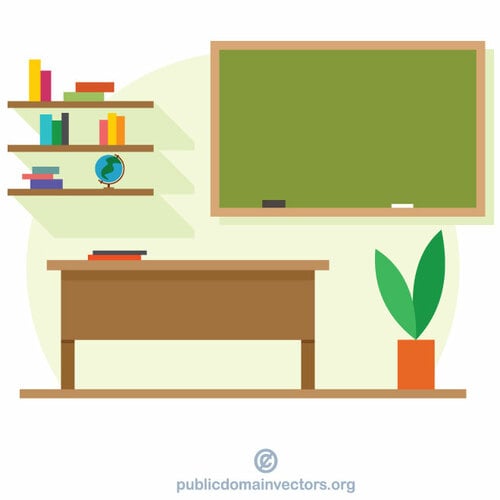 HA-HA!  I’ve caught you now!!!
Now you are trapped in a classroom! If you want to escape, you have to solve my puzzles and escape!

Click on individual objects on the desk to get tasks.

Instructions:
Do not press the spacebar, arrows or keyboard at any time!
Press to start
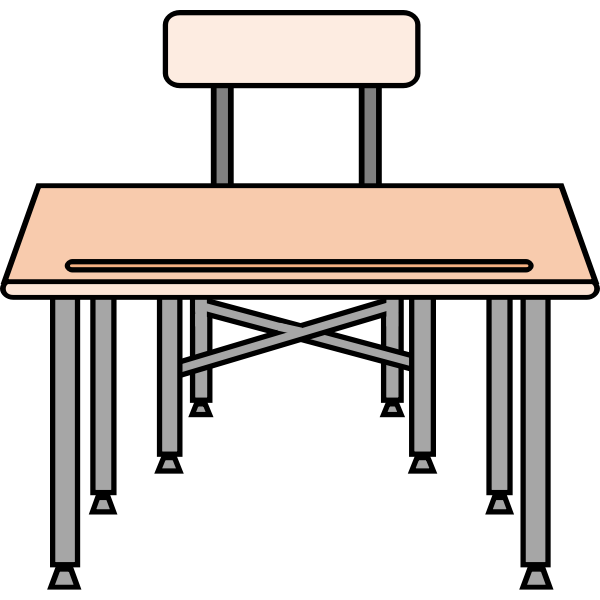 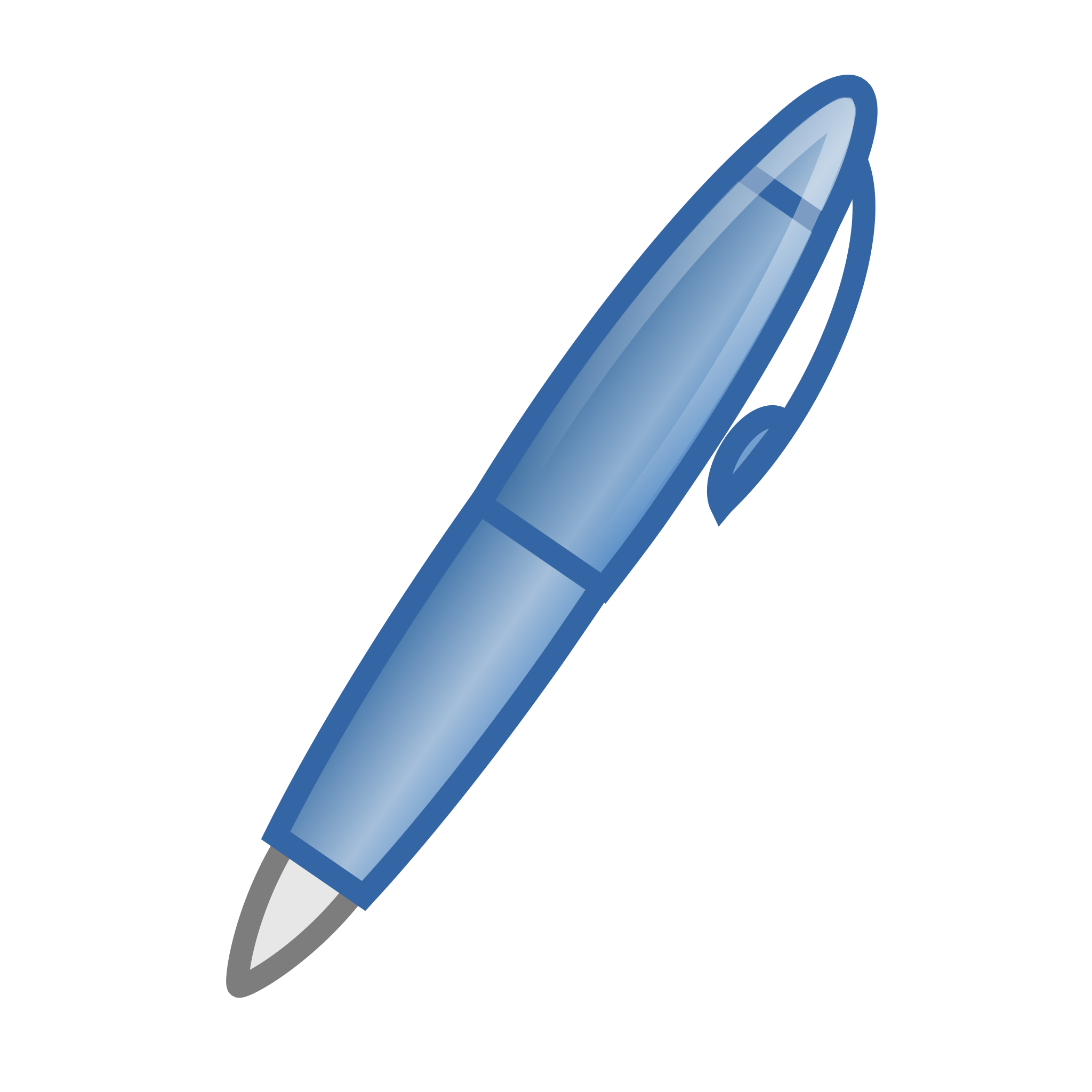 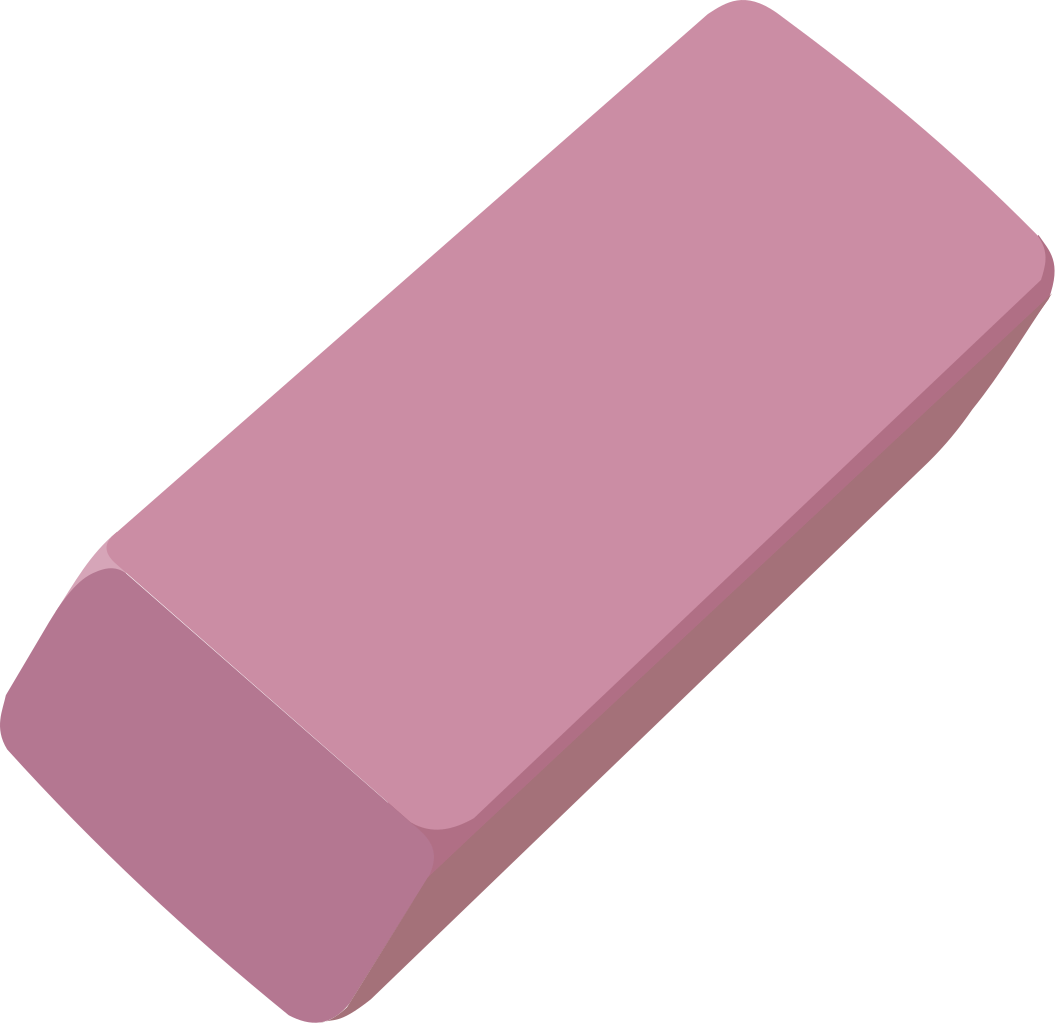 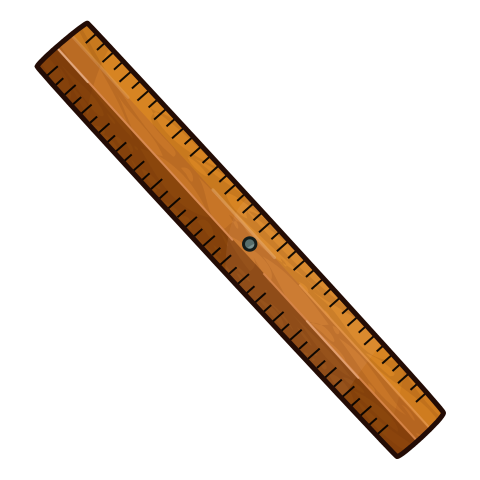 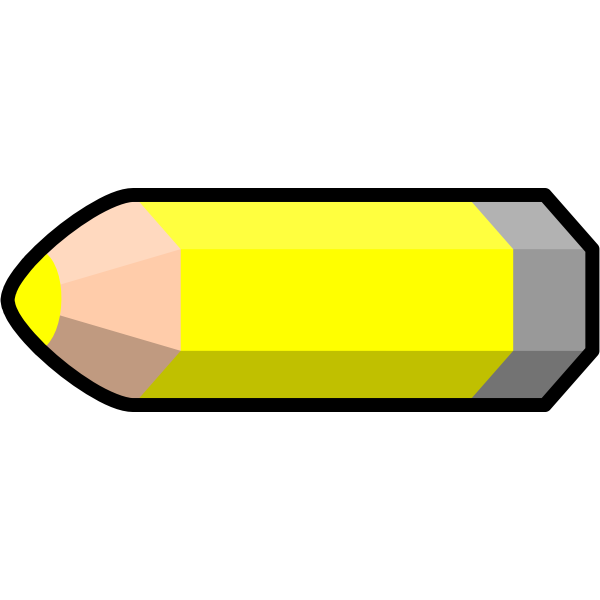 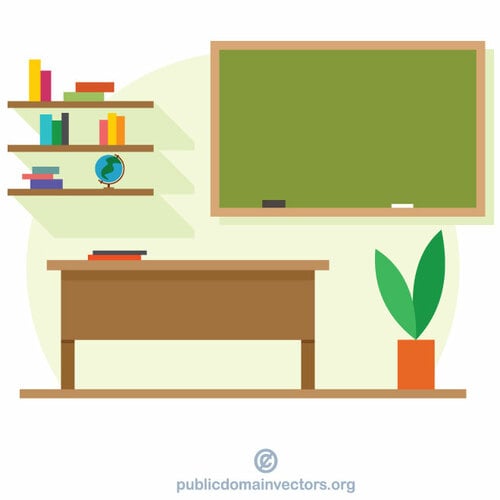 A dress is sold in 3 different stores at the following prices: €18, €20 and €22.
What is the average selling price of the product?
21 euros
20 euros
19 euros
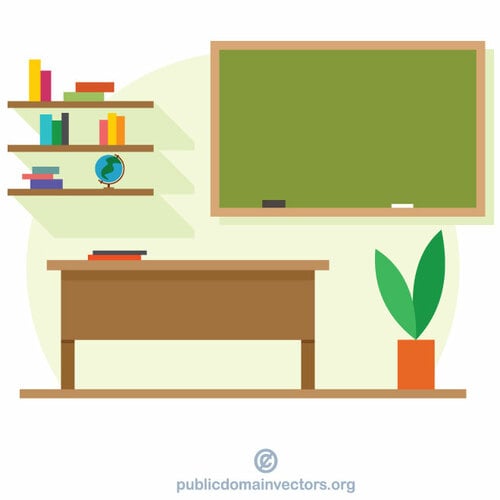 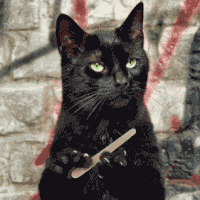 You are still trapped!
Try again
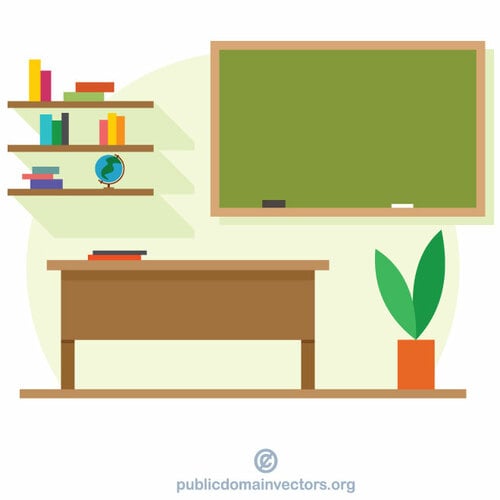 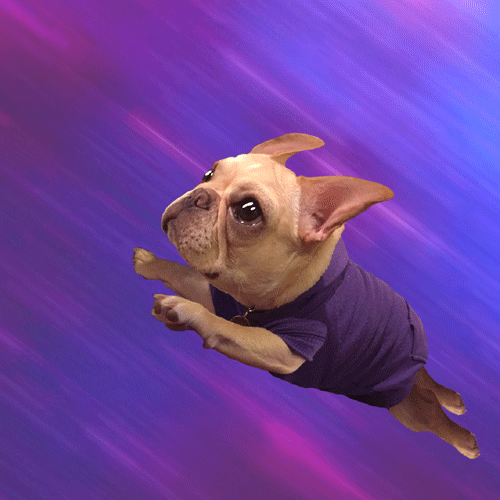 Correct!One step closer to freedom!
Solve another puzzle
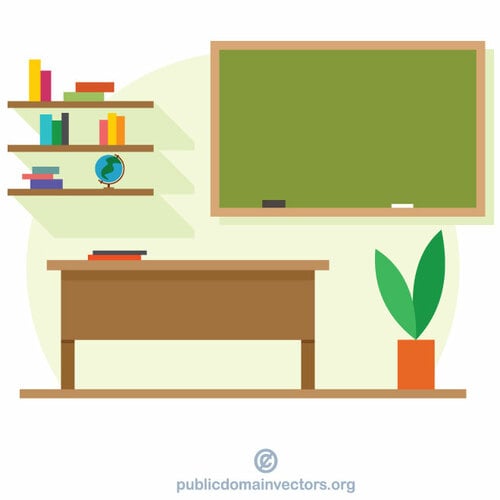 Sophia wrote several tests this term in Maths. Her scores were 50%, 75% and 100%. What was the average score?
75%
80%
70%
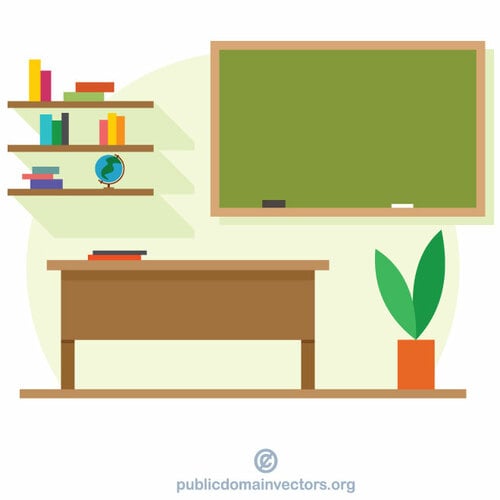 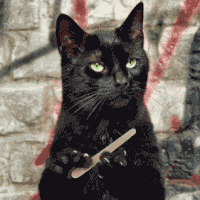 You are still trapped!
Try again
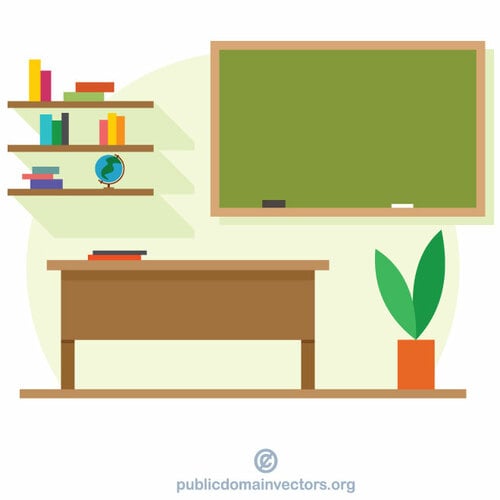 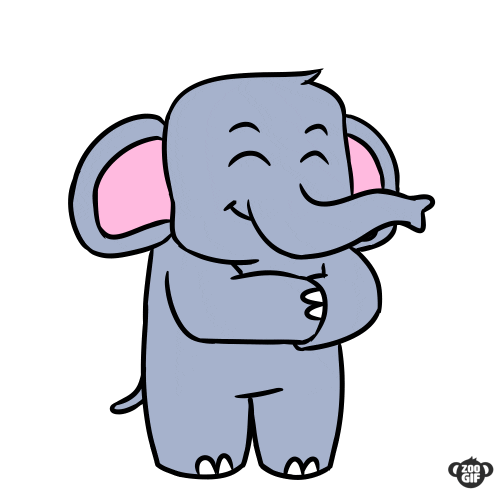 Correct!One step closer to freedom!
Solve another puzzle
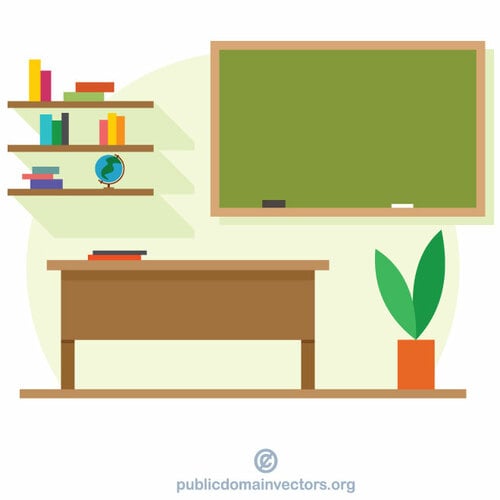 Kostas was absent from school  for 5 days, Peter for 6 days, Kate for 7 days and Marios for 14 days. How many days on average were they absent?
12
8
9
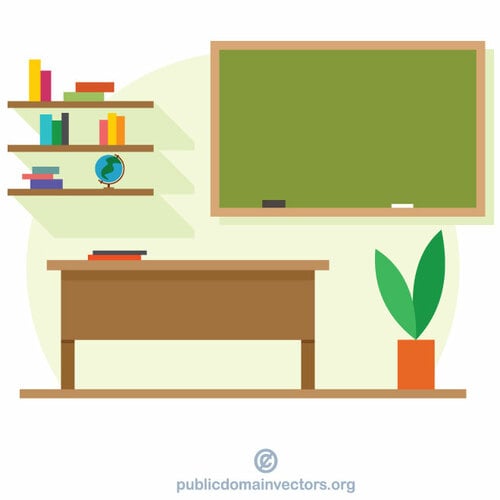 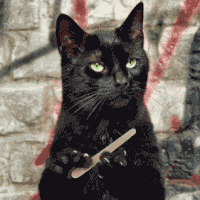 You are still trapped!
Try again
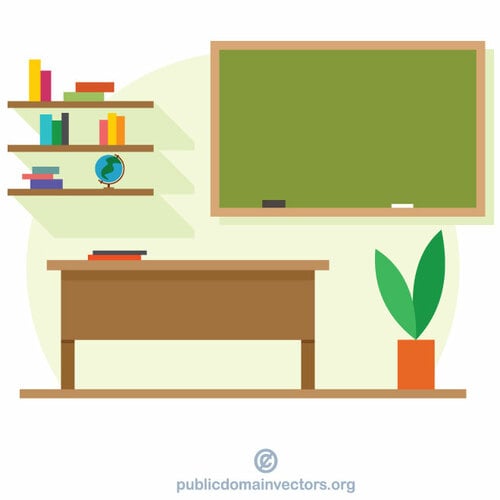 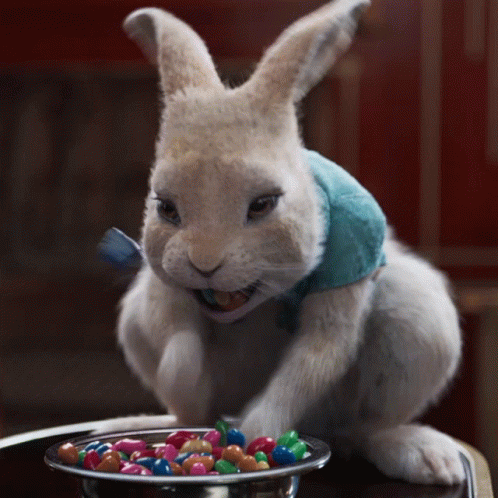 Correct!One step closer to freedom!
Solve another puzzle
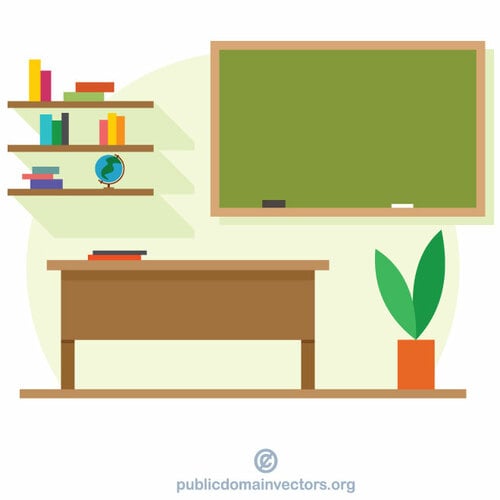 Have you solved all three tasks yet?
YES
NO
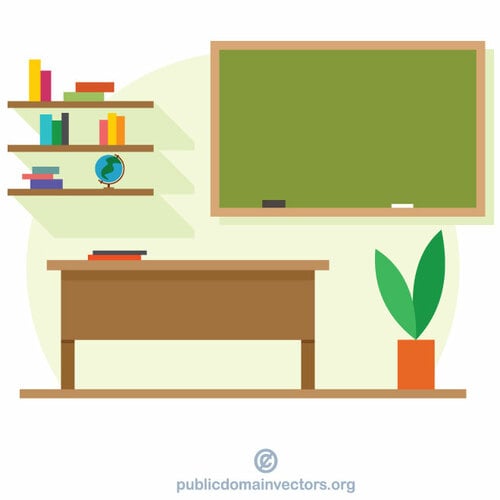 What three animals were shown in the GIFs by the correct puzzle answers?
A dog, a whale and a rabbit.
A dog, an elephant and a rabbit.
A cat, an elephant and a rabbit.
A cat, a dog and a rabbit.
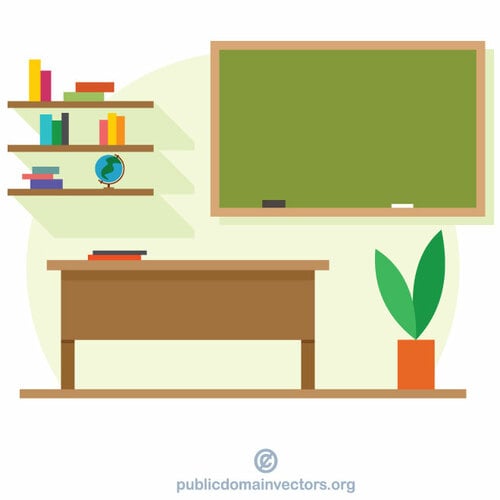 Well done, you escaped from the lonely classroom!
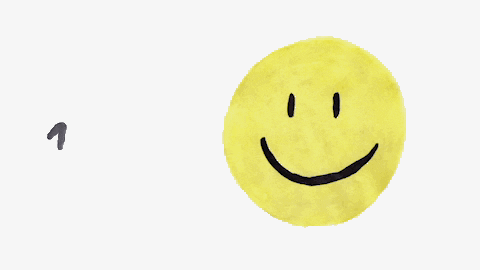 Escape!
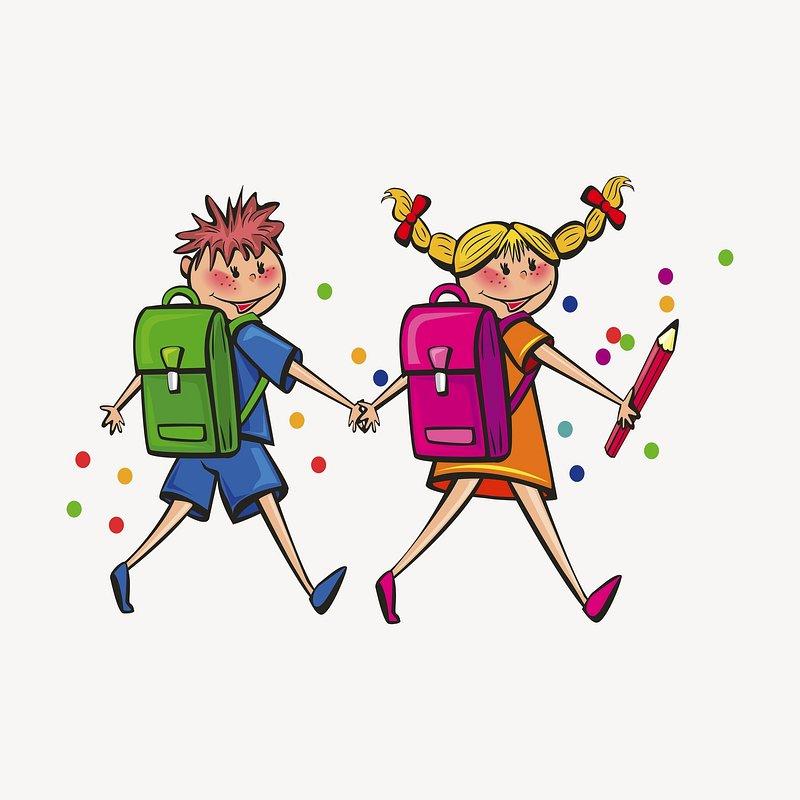